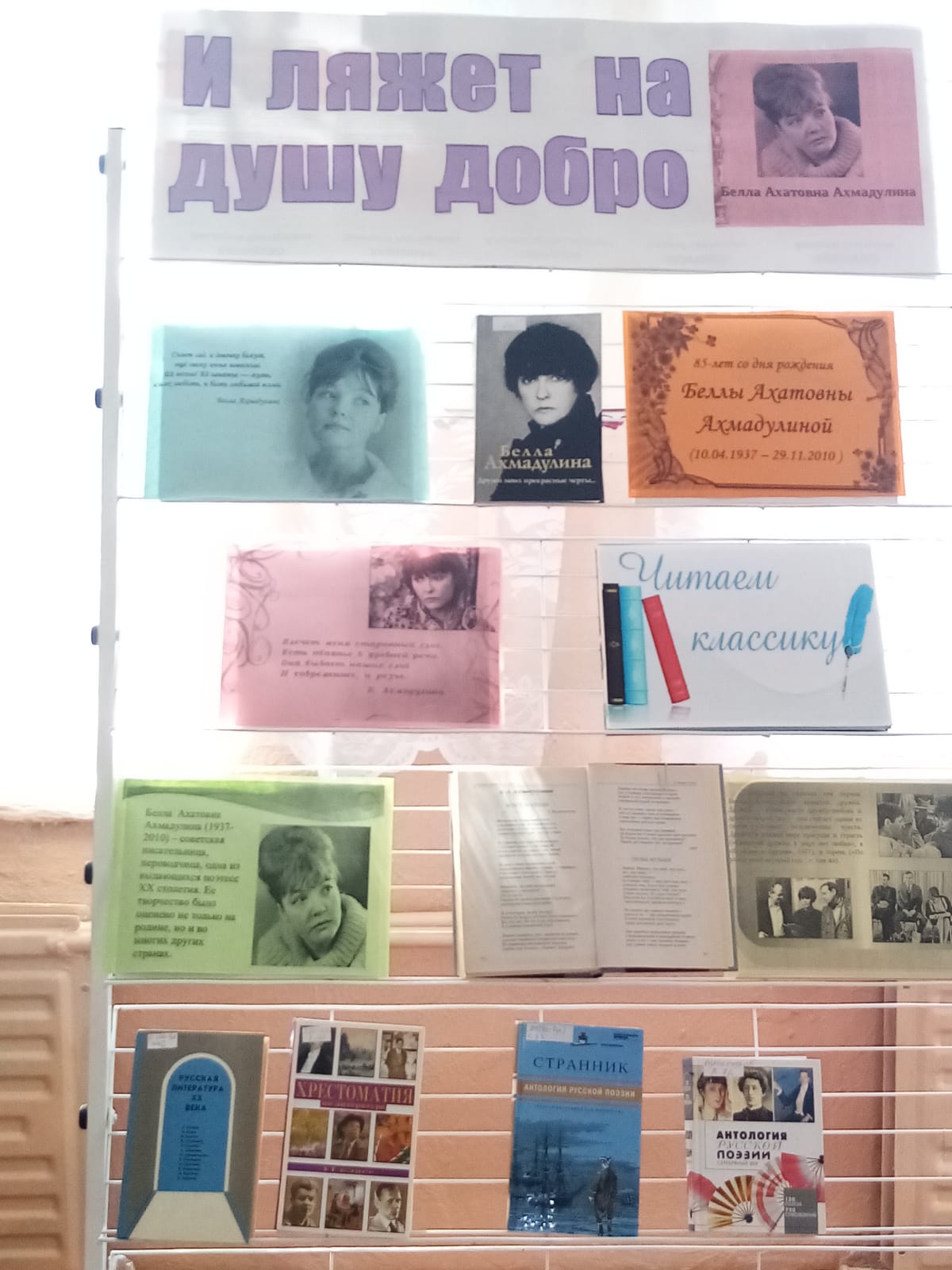 И ляжет на душу добро
85 – летию со дня рождения   Беллы Ахатовны Ахмадулиной
Гривенская сельская библиотека
2022 год
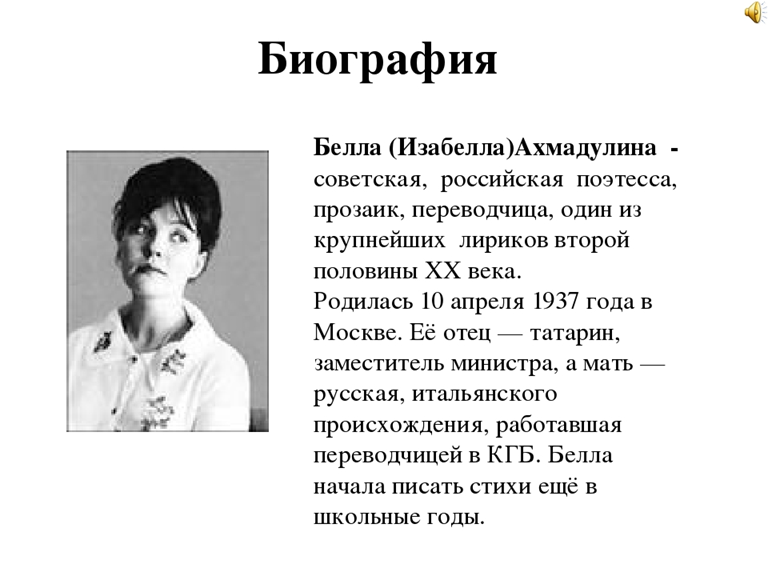 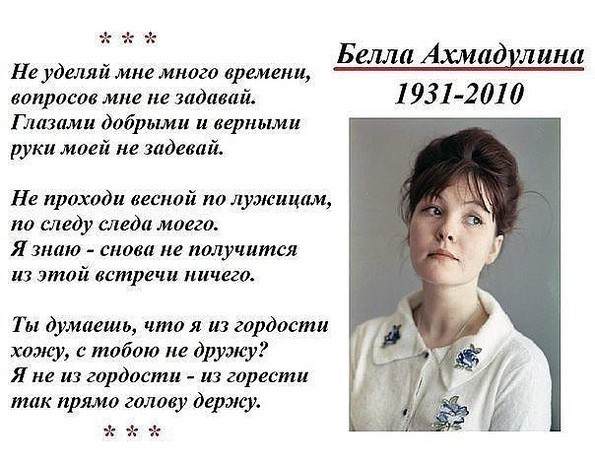 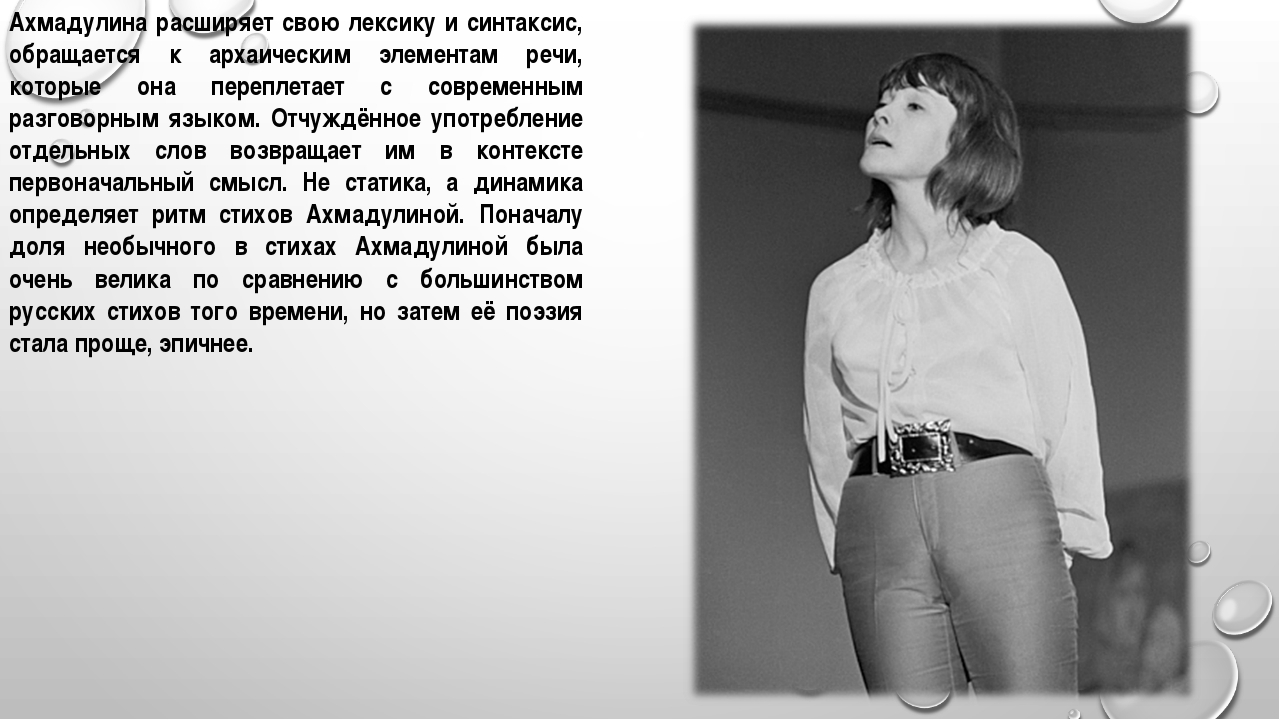 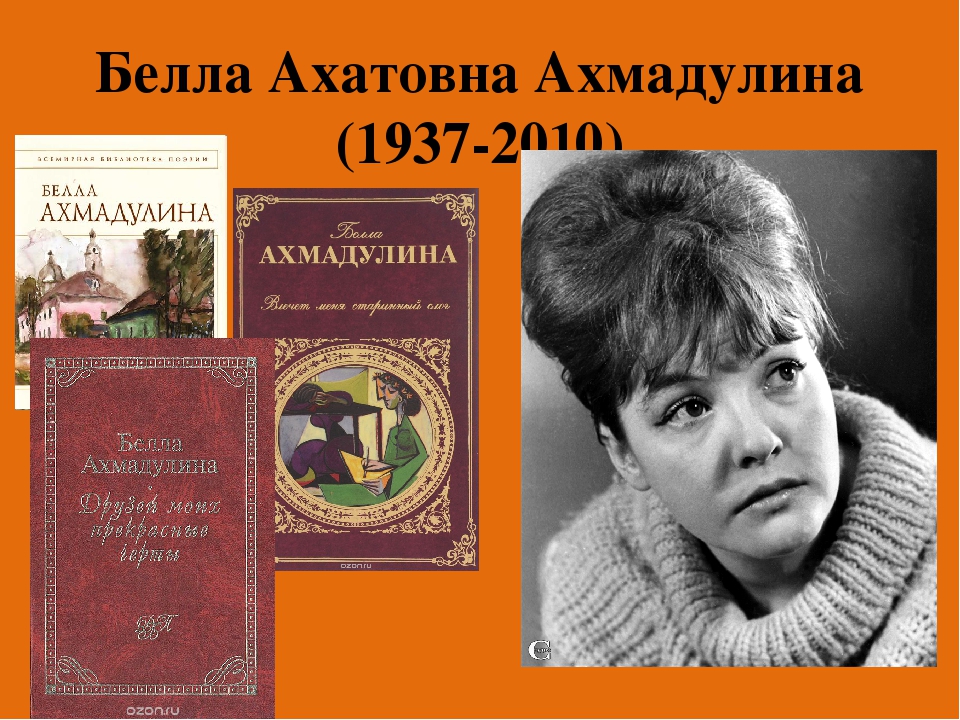 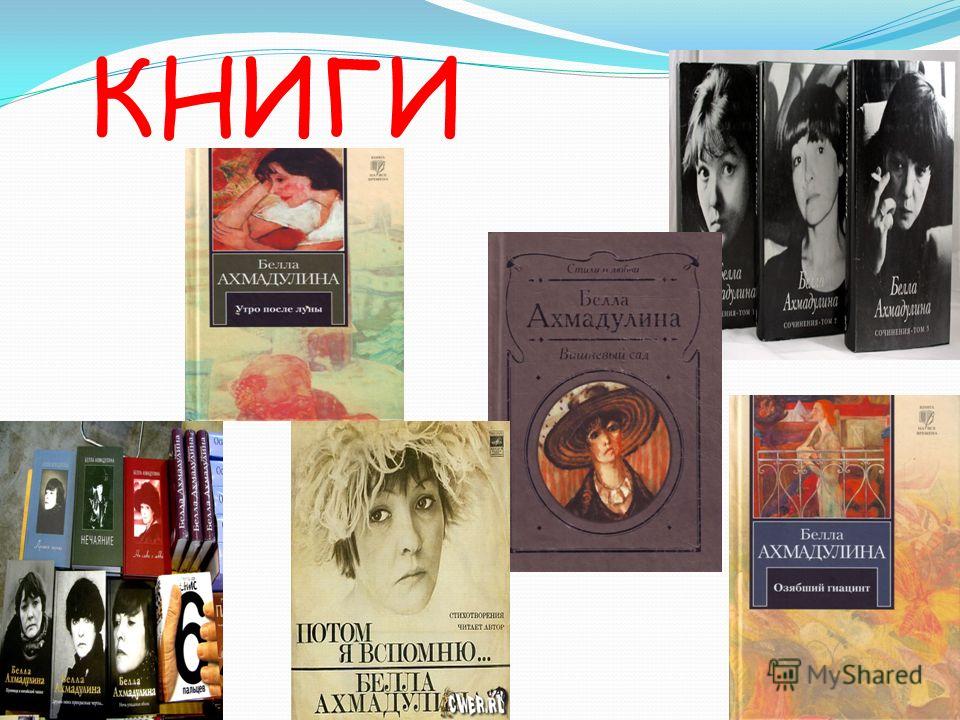 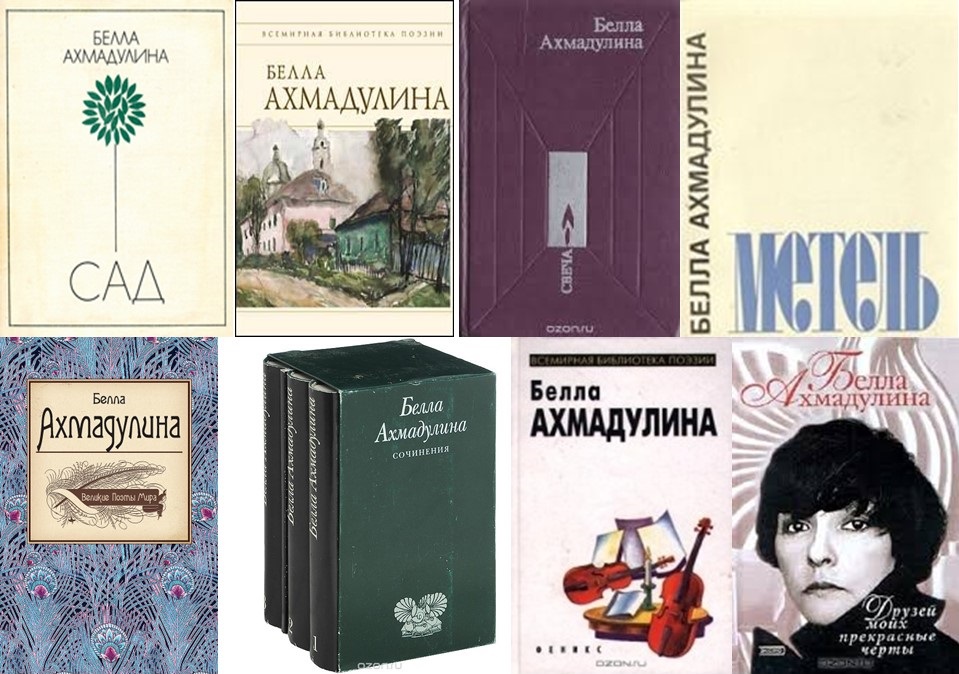 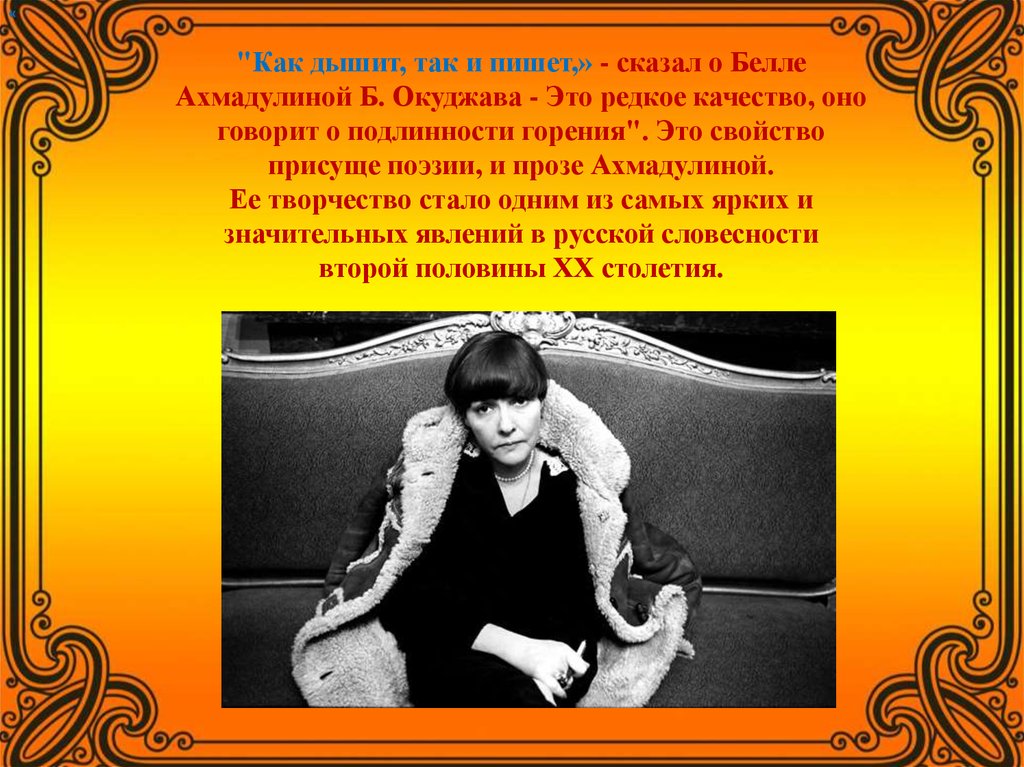 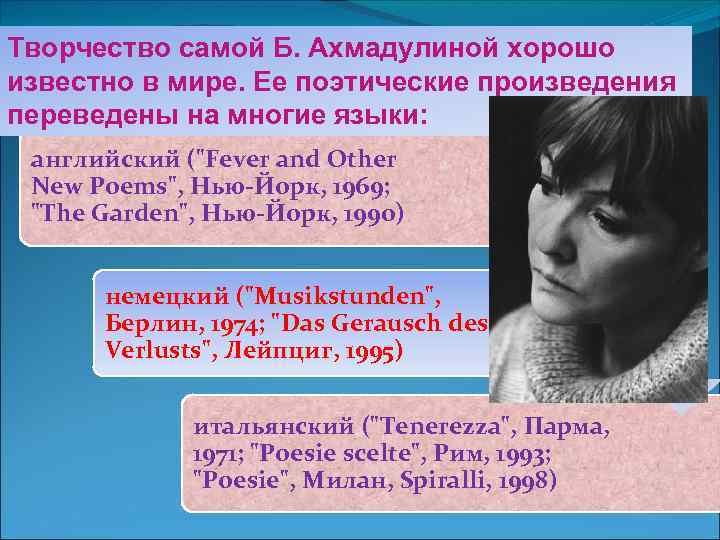 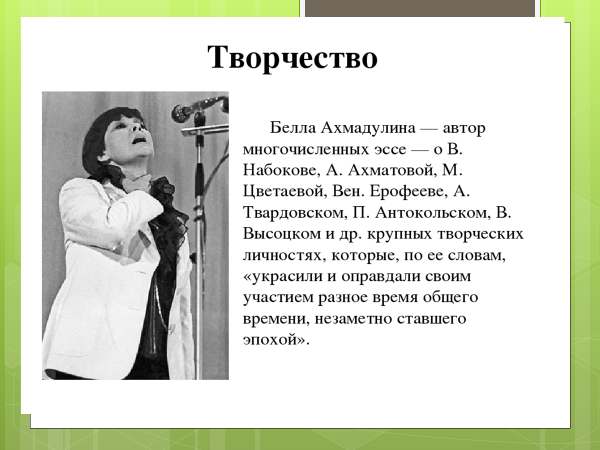 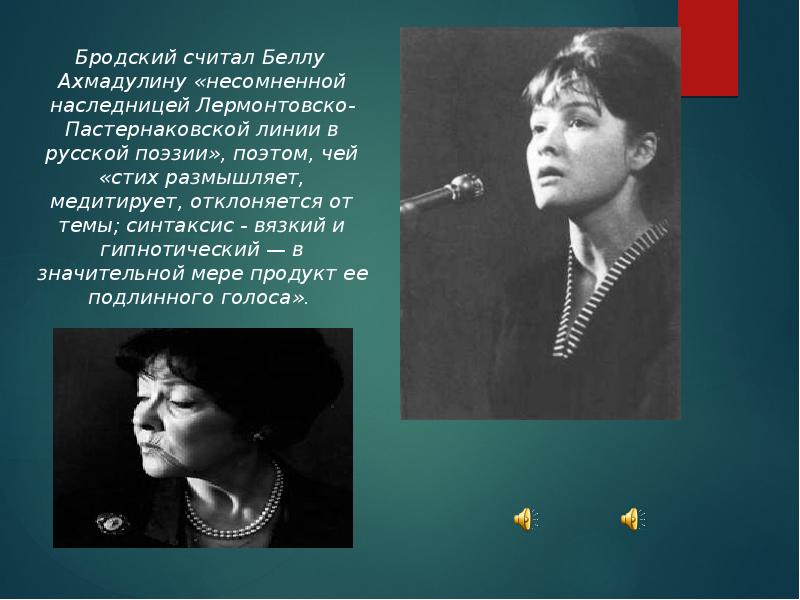 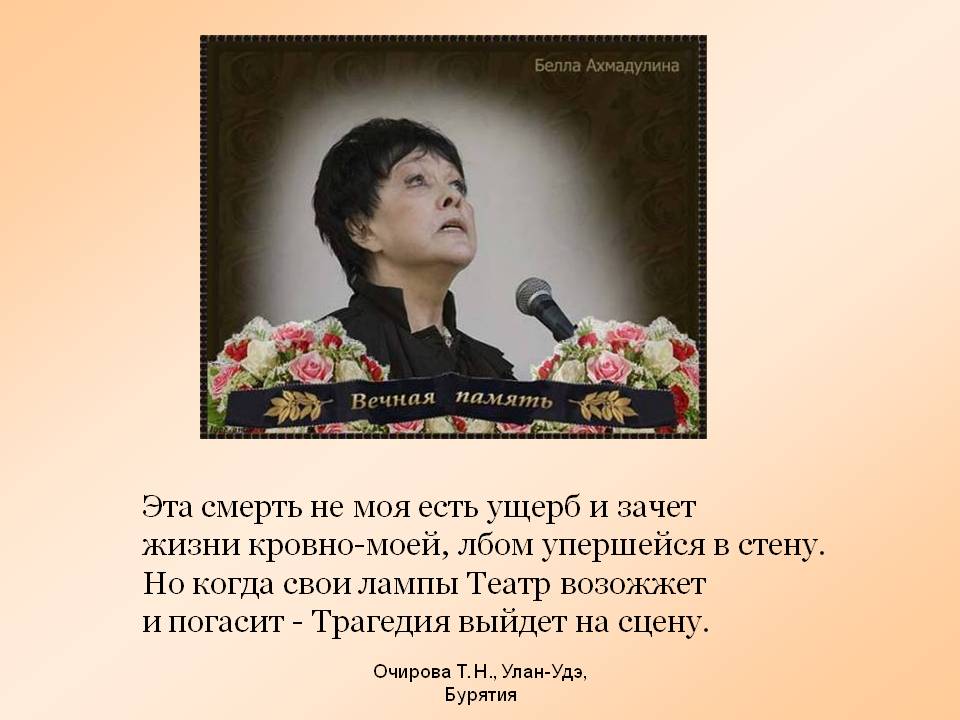